東北大学　学習・研究倫理教材Part1あなたならどうする？誠実な学びと研究を考えるための事例集
[Speaker Notes: 皆様のお手元にある、東北大学　学習・研究倫理教材Part1、「あなたならどうする？誠実な学びと研究を考えるための事例集」について、その概要を紹介します。]
大学は大きな転換点
知の消費者から知の生産者へ
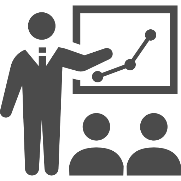 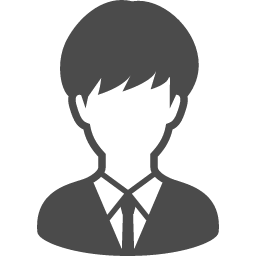 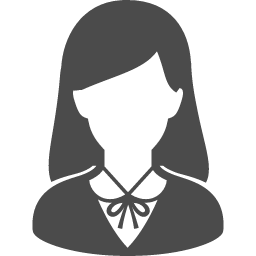 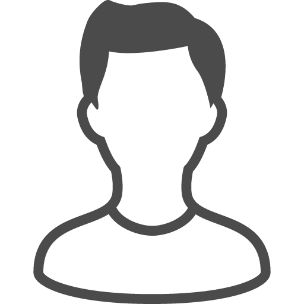 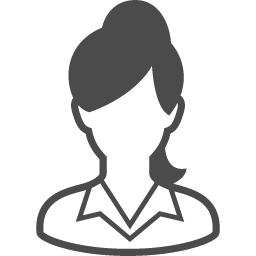 高校生
大学生
社会人
知の消費
知の生産・活用
知の生産・活用
[Speaker Notes: 皆さんの中には、中学から高校に進学したのと同じ感覚で、高校から大学に進学した人もいるかもしれませんが、実は大学生になるということは、知の消費者から生産者に変わるという大きな転換点になっています。いわば、スポーツを見る側から、スポーツをする側に変わります。1年生のうちは授業を多く受けるので、その違いに気づきにくいかもしれません。しかし、そうした授業はすべて、知識を生産するための準備なのです。そして大学卒業後も、こうした知の生産活動は継続します。]
知識基盤社会
「新しい技術や情報が、経済活動をはじめ社会の様々な活動の基盤になる」社会
知識基盤社会では、様々な職業で、知識を更新し、活用し、生み出すことが必要
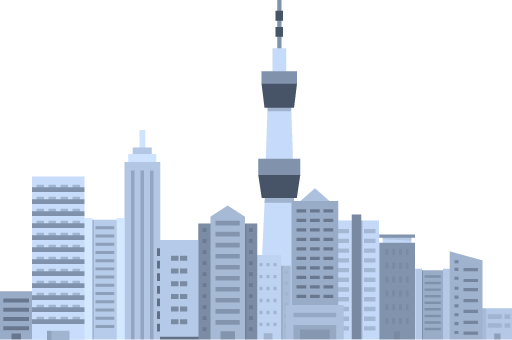 顧客データ
経営戦略
海外情勢
新産業
法律
医療
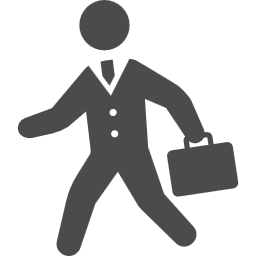 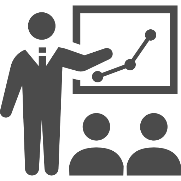 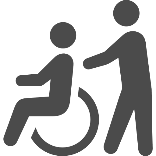 知識（新技術・情報）
[Speaker Notes: その背景には、現代社会が知識基盤社会であることがあげられます。知識基盤社会は「新しい技術や情報が、経済活動をはじめ社会の様々な活動の基盤になる」社会で、様々な職業で、知識を更新し、活用し、生み出すことが必要になります。世界を飛び回る人も、企業の経営戦略を立てる人も、介護で人を支える人も、様々な知識を生産し、活用していかなければなりません。]
知の扱い方を間違うと問題が生じる
データの捏造や偽造、アイデアの盗用、特許や著作権の侵害、情報の漏えいや隠蔽など
間違った知は、他の人の研究を間違った方向に向けたり、悪影響を与えたりする
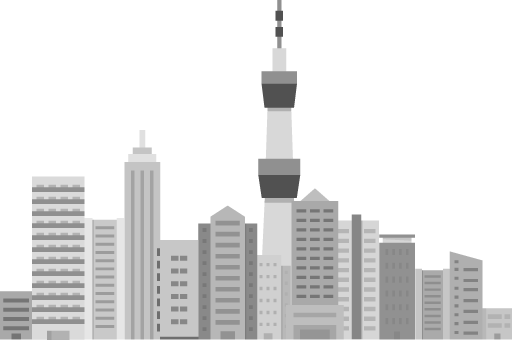 知識（新技術・情報）
[Speaker Notes: 逆に言えば、知の扱い方を間違えると大きな問題になります。ニュースなどで、データの不正をした研究者や企業の話を聴いたこともあると思います。間違った知は、他の人を間違った方向に向けたり、社会に悪影響を与えたりします。]
知のプロフェッショナルとしての
誠実な振る舞いを学ぶ
（アカデミックインテグリティ）
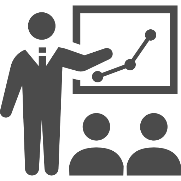 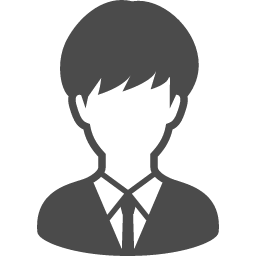 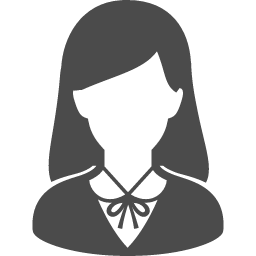 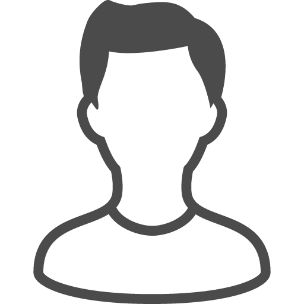 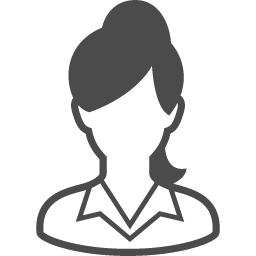 高校生
大学生
社会人
知の消費
知の生産・活用
知の生産・活用
[Speaker Notes: そのため、大学で情報基盤社会を支える知のプロフェッショナルとして、学術的な活動における誠実な振る舞いを学ぶ必要があります。こうした学術における誠実性のことを、アカデミックインテグリティと言います。]
騙さない
5つの価値を
行動に移す
信頼し合って情報交換
誠実さを守る責任を果たす
同じ基準を
適用する
異なる意見に
敬意を払う
[Speaker Notes: アカデミックインテグリティは6つの価値で成り立っています。正直に振る舞い、互いを信頼し合い、すべてのメンバーを公正に扱い、異なる意見にも敬意を払い、そうした誠実さを守るという責任を果たし、単に頭で理解するだけでなく、こうした価値を実際の行動に移す勇気を持つ必要があります。こうして聞くと、なんというか、まあ、当たり前で、そりゃいいよね、という印象だと思います。]
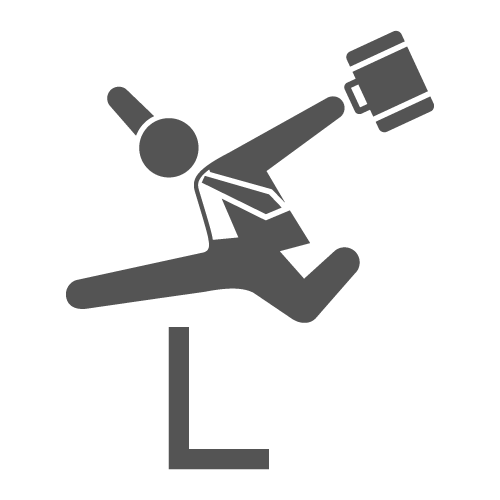 わかる
できる
望ましい行為が1つに決まらない場合もある
（研究者としては賛成だが、一市民としては反対など）
[Speaker Notes: 実は、最後の「勇気」は最近加わったのですが、こうした当たり前のことを、わかることとできることは異なります。私たちは、分かっていてもできないことが多いのです。ニュースでも、頭では悪いことと分かっていながらも、悪事に手を染めた人の話がよく出てきます。現実のしがらみの中では、善い行いをするために越えなければならない障害もあります。また、この6つの価値が矛盾したり、立場によって、例えば、一研究者としては賛成できても、一市民としては反対するような問題もあります。望ましい行為が必ずしも1つに決まるわけではないのです。そこで、私たちは何を行うことが、なぜ正しいのかを考え続けていかなければなりません。]
問いの例：遅刻を自主申告すべきか
大学はただ単に時間を守ると言った社会の観念を押し付ける場ではなく、学生は自分で考え、時間を管理する権利を持っている。学生の自主性を尊重するという意味でも遅刻に対しての指導は過保護だと思う。（略）大学には多くの予算が投資されており、大学の資源（建物、教員、職員など）を遅刻の指導などの生活指導に費やすのは経済的な損失である。
大学生という社会人一歩手前の立場である以上自分の行動を律する必要があると思います。確かに、遅刻した分の利益をとることは本人の自由ですが、その代わりに遅刻をした分の罰則を受けなければならない義務も生じていると考えます。それを受けないことはほかの生徒との公平性を欠くと考えます。
[Speaker Notes: 例えば、高校までは遅刻に対して指導があったと思いますが、大学での授業への遅刻はどのように扱われるべきでしょうか。これは昨年度、「あなたならどうする？」の中の事例「遅刻の自己申告」に基づいて議論した際に出てきた学生の対立した意見の例です。大学における学習で、学生にはアカデミックコミュニティのメンバーとして、どの程度の自由と権利があるのか、その自由と権利に授業のルールや評価の公正性の観点から、どのような制限や義務が加えられるべきなのかは、意見が分かれるようです。重要なことは、自分が当たり前だと考えていることを疑い、他の人と意見を交換しながら、より良い判断を目指して研鑽を続けることです。]
あなたならどうする？で練習
[Speaker Notes: 皆さんは将来、まったく新しい研究で未知の領域を開拓し、いまだかつてない技術を社会に提供するでしょう。その際、何をすることが、なぜ正しいのかは、自明ではありません。「あなたならどうする？」は、そのような重要な判断をするための練習をする本です。学生にとって身近な例から判断する練習を重ね、長い時間をかけてアカデミックインテグリティに沿った判断や行動をすることを習慣にしてください。また、東北大学がアカデミックインテグリティに沿った行動をしやすい環境や文化になるよう、様々な要望をお聞かせください。大学のちょっとした配慮で、未然に防がれる不正な行為もあるはずです。皆さんが善き知のプロフェッショナルになることを願っています。]